Hall A beamline and accelerator status
Hall A beamline configuration
Most significant changes for 12GeV:

The slow raster was removed
The fast raster was upgraded by doubling the coils
Some quadrupoles were added (one in front of compton), some were upgraded with stronger power supplies
Hall A dipoles were refurbished and measured but no change in the steel (unlike elsewhere in the accelerator).
Setting up the machine for hall a
Establish beam in main machine, pass by pass.

Adjust the main machine optics for optimal transport (transport matching)

Make the machine achromatic (dispersion correction)

Setup the extraction

Perform beam envelope measurements at 1C05 and match the beam to the hall (partially done by hand)
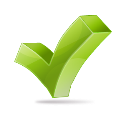 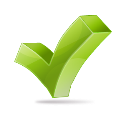 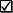 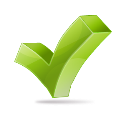 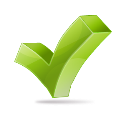 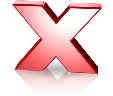 [Speaker Notes: Machine is now set from design instead of scaled from previous setups.]
Setting up the machine for halla(cont)
Establish tune mode beam to dump

Test and calibrate the ion chambers

Test and commission the new fast raster

Establish beam envelope and CW beam
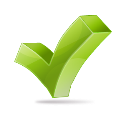 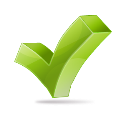 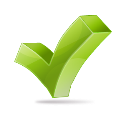 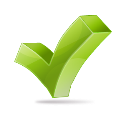 Longitudinal optics
In order to be optimal, optical beam path has to be the same for all lasers (A,B,C) and synchronization such that all electron beams travel the same path.
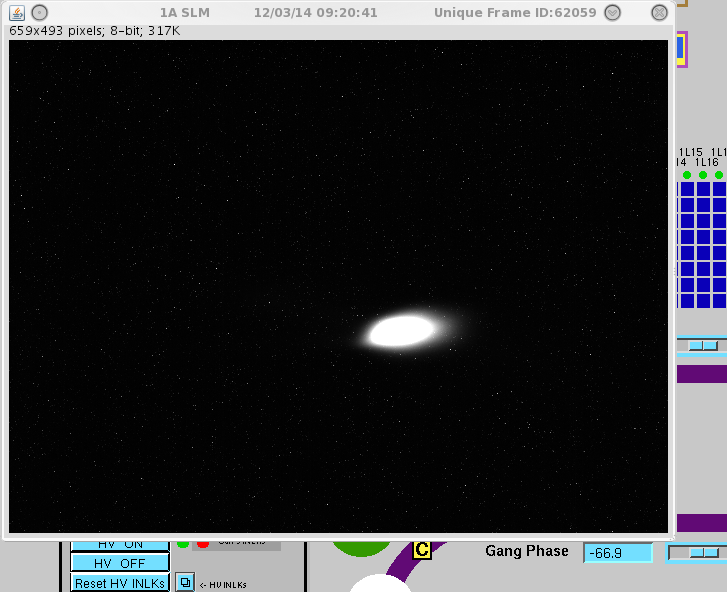 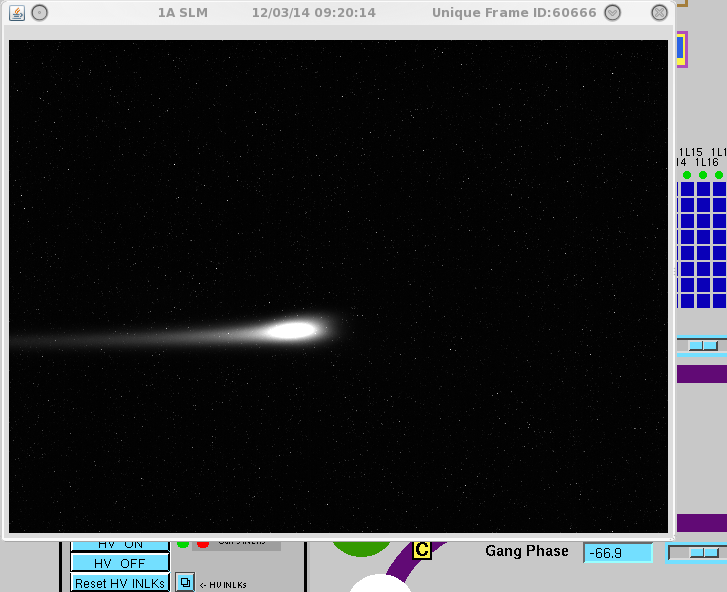 Hall A beam in ARC1
Hall D beam in ARC1
Extraction Configuration
The extraction lines were redesigned for the 12GeV era and significant upgrades were made (first two passes were not changed from 6GeV)

We commissioned third, first and fourth pass so far. Fourth pass was troublesome for a few days.
Extraction region
Horizontally deflecting septa
Horizontally deflecting Lambertson
Horizontally deflecting RF cavities (499MHz, copper)
Horizontally deflecting dipoles
12 GeV Upgrade Elevation View
New
Relocated
Modified
L
R
C
R
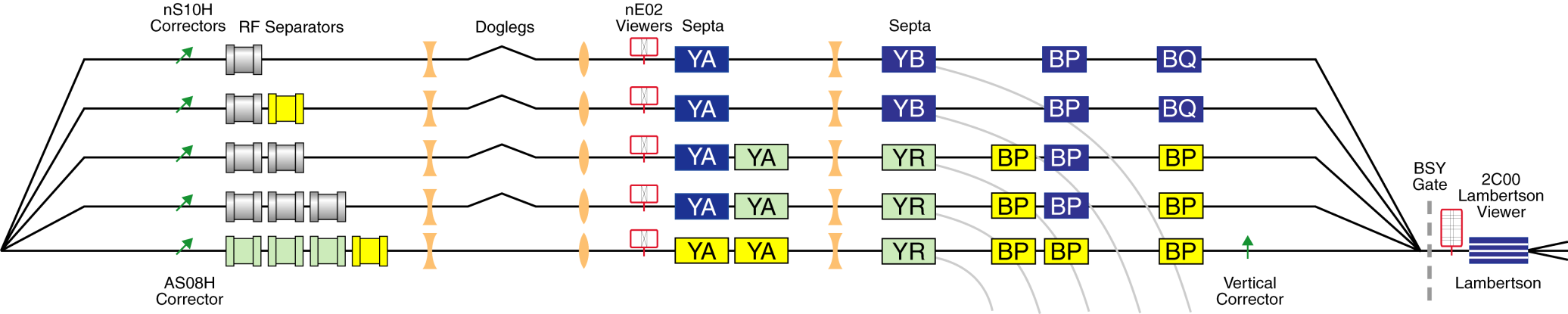 Pass 1
Pass 2
Pass 3
Pass 4
Pass 5
Recirculation ARCS
12 GeV Upgrade Plan View
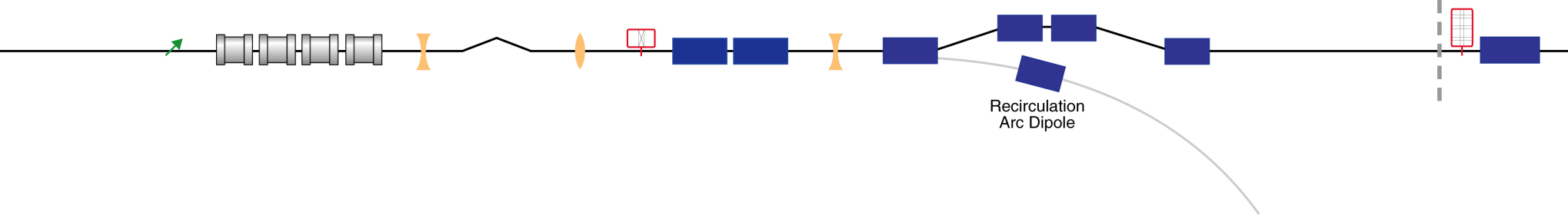 recirculated
extracted
[Speaker Notes: B at 30, D at 150, A at 270 degrees. At E03 beams are roughly 3cm apart.  This quad has an elliptical chamber. The bpm has an offset to make beam look like they are at +/- 15mm]
Matching strategy
In a recirculating linac machine, we have to distinguish two types of matching:

Transport matching
	where one “adapts” the maching transport (i.e 	quadrupole magnets settings) in order to 	optimally transport a beam with a specific phase 	space described by twiss parameters and 	emittance one measures with a harp scan.
Matching strategy (cont)
Envelope Matching
This is the action of adjusting quadrupole settings to give a specific beam size at a given point in the beamline. Typically done in the halls to adjust the spot at the compton, at the target etc..

Broadly speaking, in a ring these two actions are the same since the equilibrium twiss parameters are periodic and solely determined by the structure of the lattice (for electron beams anyway, not true for hadrons)
Transport matching
Why is it necessary?
We do not know the initial twiss parameters of the beam phase space (varies with laser on cathode, injector settings, etc..)
Imperfect model in the machine, especially the linacs where we do not account for the focusing dynamics and gradient distribution
Small error accumulations, i.e the components such as quads are stable to a few 10^-4 but vary a 1% in the family.
Field homogeneities in the S/R magnet is orbit dependent.
CEBAF matching strategy
Current method:

Adjust the transport matching by touching up quadrupoles in each recombiner corner.

Implications:

We let the errors accumulate through linacs and arcs
We do it empirically by making the courant-snyder invariant stays invariant using a small cross-section of the phase space (two correctors/plane)
CEBAF matching strategy (cont)
More rigorous method:

Measure the phase space parameters (twiss,emittance) at a given location and use that as an input to compute a match to the transport rather than empirically adjust the quads via courant-snyder.

We have the tools and methods. It is more time consuming so the faster method has been prevalent in the past.
CEBAF matching strategy for HALLS
Measure the phase space parameters (twiss,emittance) at a given location and use that as an input to compute a match to the transport rather than empirically adjust the quads via courant-snyder.

Worked successfully as demonstrated in the past in Hall A/C and recently in Hall D.
Hall A twiss parameters measurement
Nov 08 Measurements
Nov 08 Measurements
Nov 15 Measurements
Nov 15 Measurements
Machine reproducibility
Emittance seems reproducible in the horizontal plane (for Hall D, in both planes). Emittance always ends up around the same numbers within a few percents. Having difficulties in the vertical plane due to unfavorable optics for this measurement.
* Suspiciously high emittance with small beta_y
+ dispersion corrected from arc swipe
Machine achromaticity
Response at 1C05 for an energy shift of 2.3e-4 when the
Machine is not achromatically compensated.
[Speaker Notes: Note that peak moves but I can not use that to get the dispersion since there is also eta’ which I can not measure unless I have two harps.
Instead, use the width.]
Using the 30Hz RF kicks to characterize dispersion
Starting from ARC7, we have energy dependent vertical orbit
Using the 30Hz RF kicks to characterize dispersion(cont)
Horizontal also shows up in the transport line to Hall A
Using the 30Hz RF kicks to characterize dispersion(cont)
Once it gets to Hall A, there are huge energy dependent orbits
Using the 30Hz RF kicks to characterize dispersion(cont)
After adjusting quads in ARC7, we are back to nominal in Hall A
Lessons learned so far
Measurements very dependent on leakage dispersion.   Ensure that there is none at the harp and quad.

Ensure that the beam does not move during quad scans
Check that answer is the same regardless of laser used.
Dispersion leakage (cont)
[Speaker Notes: From width, (0.45^2-0.38^2)/2.3e-4 = 1m dispersion eta.  1e-3 in arc2 is (909*2+105)*1e-3=1.7MeV which is 2.3e-4 in HALLA at 736]
Absolute energy determination and machine setup
Absolute energy determination(cont)
The Energy puzzle ?
[Speaker Notes: Doug is working on  setting this up. Should we do a 1 pass ?
The field map stuff may be a red herring or it could be that the refurbishing changed the dipole behavior even thought no extra steel was added.]
Still a success for far
We established 7.4 GeV/c with CW beam for the first time in Hall A.

Still a few problems to shake (raster behavior, beam quality,  ion chamber reliability, etc..)

Working on reproducibility, procedural issues and so on